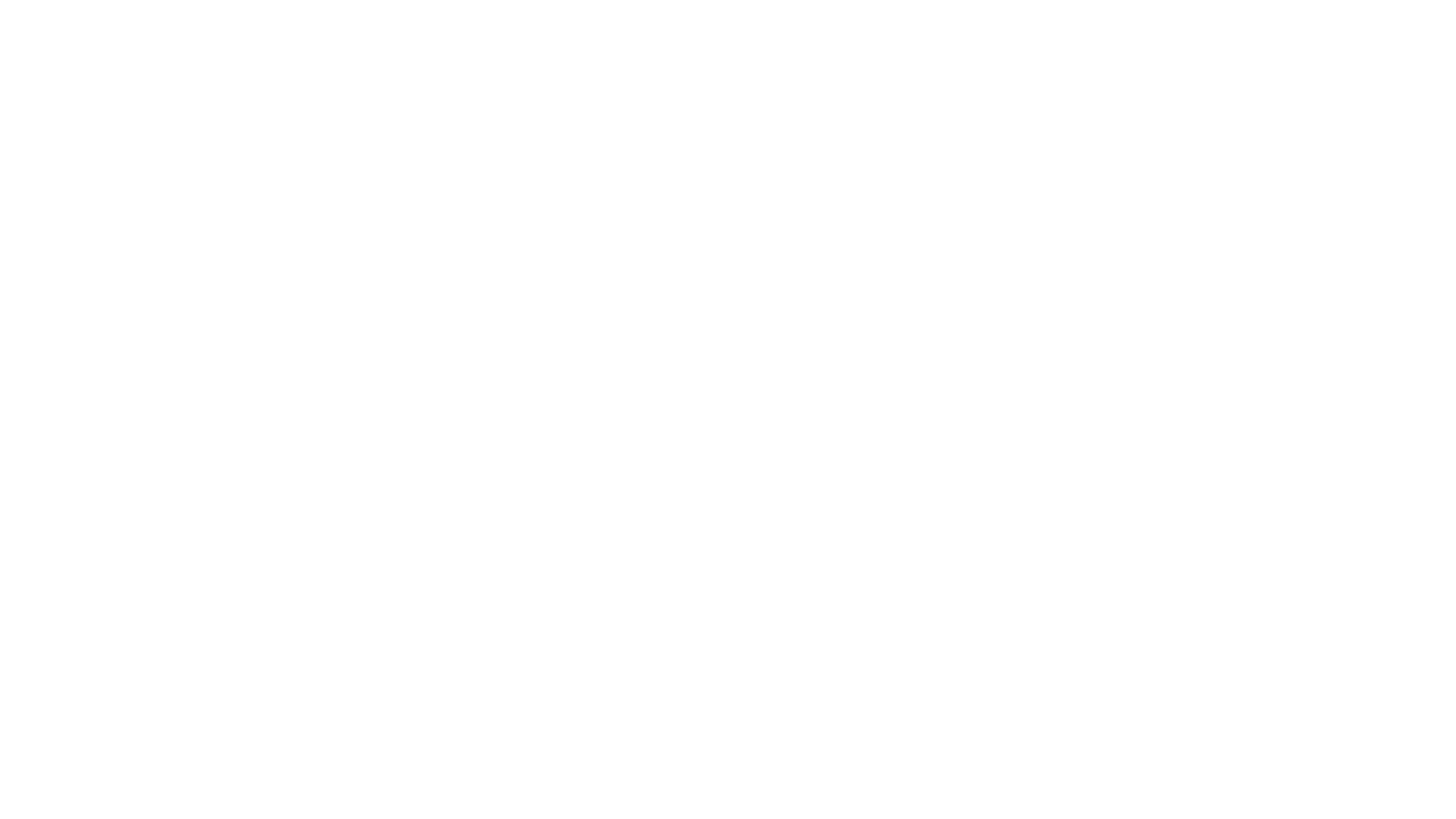 19th September 2020
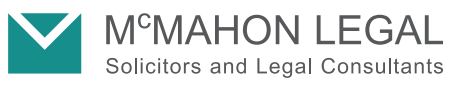 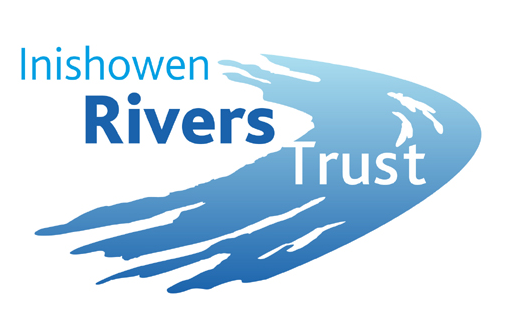 Riparian Rights and Responsibilities
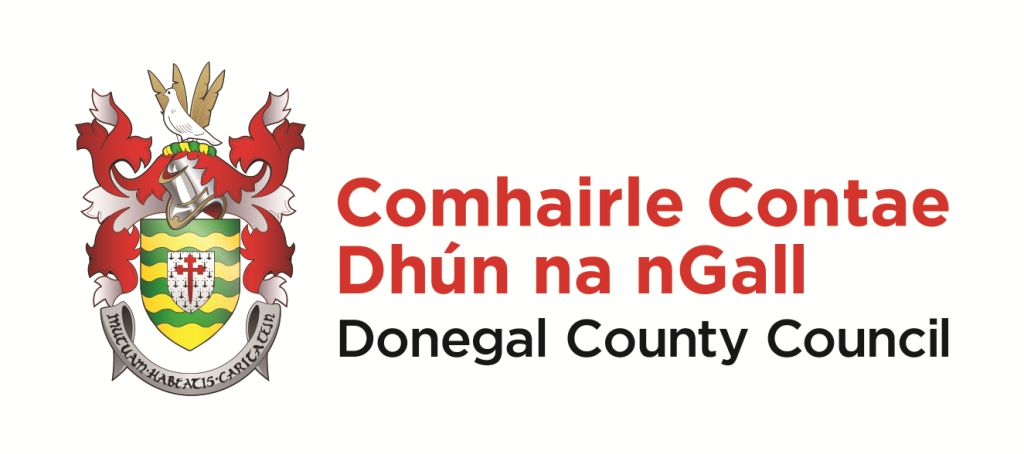 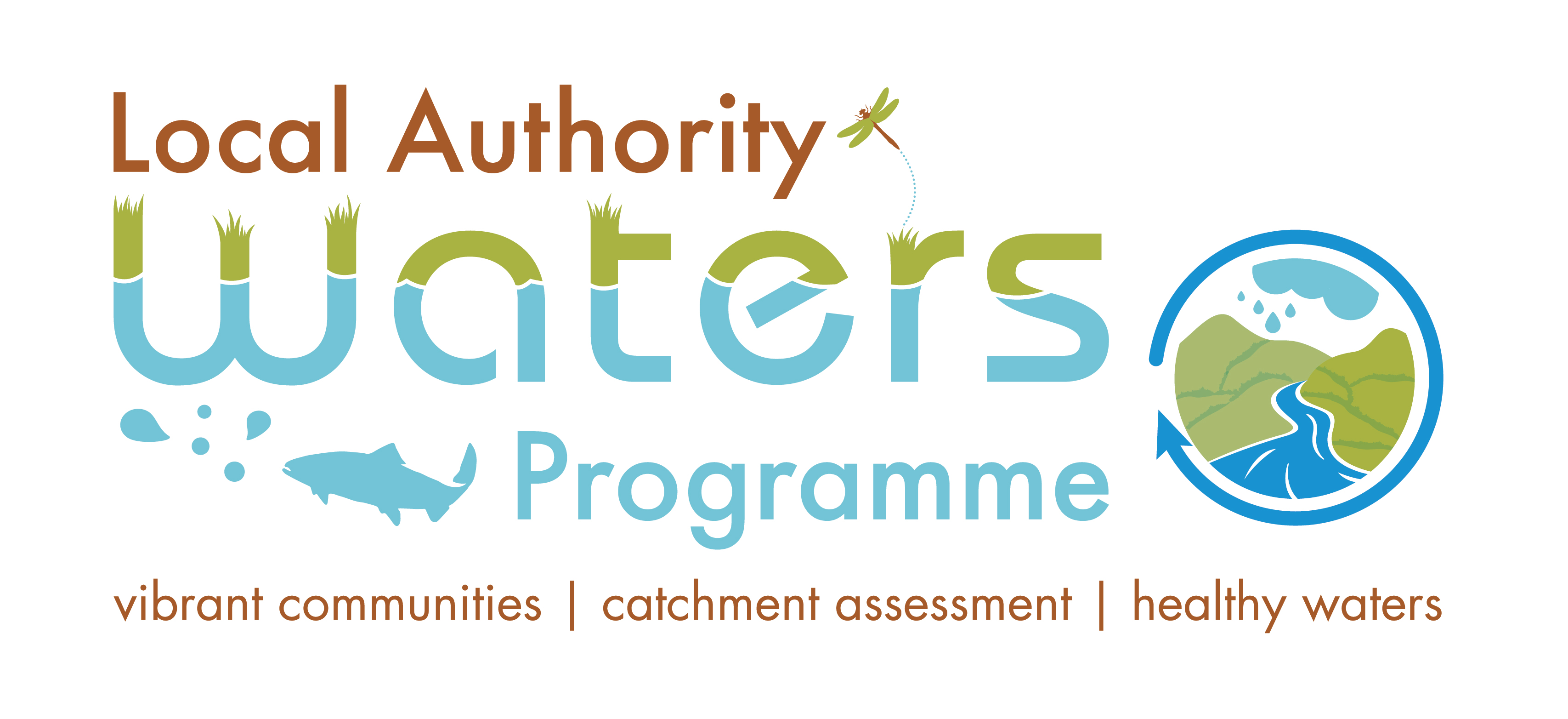 A workshop funded by
Who I am – Paul McMahon
McMahon Legal, Solicitors
Practising Irish Solicitor for 25 years
Legal Consultant
Irish Legal Guide (legalguide.ie)
McMahon Legal Guide 
Writer and Publisher
Detailed Guides to Law and Regulation
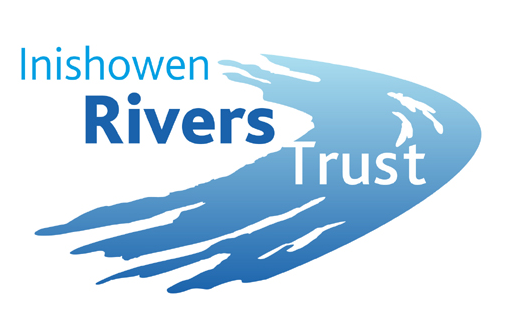 The Big Picture
Rules about Rivers	
Where do the Rules come from?	
What is legal?	
Is there a property right to do it?	
Liability if it damages others
Property owners agrees
The Big Picture
What is the consequence of breaching law?	
Limits on property law 
Fisheries law
Planning law	
Modern Environmental Law
Bodies and Information
Local Authority	
Irish Water	
Environmental Protection Agency	
Office of Public Works / Department of Finance	
National Parks and Wildlife Service	
IFI and Loughs Agency 
Waterways Ireland
Bodies and Information
Dept. Housing, Planning & Local Government (Water)
Dept. of Agriculture Food and the Marine	
Coillte	
Dept. of Communications, Climate Action & Environment	
Dept. of Culture, Heritage and the Gaeltacht	
Information about the Environment	
Information Enforcement
Enforcement
Public Authorities Enforcement	
Prosecution	
Civil Application to Court
Common Law Rights (Courts)	
Remediation Obligation	
EU Environmental Law (Binds State & Authorities)
Enforcement
EU Monitoring	
Farm Payment Incentives	
Participation in Decision Making	
Challenging Public Authority Decisions	
Legal Costs in Environmental Matters	
Practical Aspects of Private Legal Action
Riparian Owner’s Right
Natural Rights Attach to Land	
Fisheries	
When Enjoyed	
When Available and Limits	
Must be natural	
Underground Waters
Riparian Owner’s Rights
Not Like Easement 
Rights of Navigation	
Taking Water for Ordinary Use	
Taking Water for Non-Ordinary Use
Irrigation and Extraordinary Use
Flow of the Water
Riparian Owner’s Rights
Changing the Flow	
Preservation of Water Quality	
Remedies	
Wells at Common Laws	
Possible Limits to Groundwater Rights	
Important Limits
Balancing Owners’ Rights
Obstructions	
Drainage	
Preventing Flooding
Negligence	
Duty to Take steps?
Nuisance
Public Nuisance	
Private / Ordinary Nuisance	
Overlaps with other areas	
Nuisance Protecting Riparian Rights	
Defences	
Accumulations on Land	
Non-Natural Accumulation and Escapes
Easements
Easement Rights and Easements	
Acquiring Easement	
Extra or Reduced Rights by Easements / Long Use	
Easement Limiting or Augmenting Riparian Rights	
Easement “to Pollute” at Common Law	
Customs and Statute
Fisheries Rights
General	
Types of Rights
Public Rights
Ownership of Fishing Rights	
Can be Owned Separate to Land; Several Fishery	
Proving Private Several Fishery
Fisheries Rights
The State, the Public and Fisheries	
Special State Cases	
Lease / Licence Consent to Use	
Free Flow
Access to Waters
Water Framework
General Requirements	
River Basin Districts	
River Basin Management Plan	
Advisory Bodies	
Action Required	
Obligations on Public Bodies	
Enforcement
Water Standards
Groundwater	
Sewage and Wastewater	
Bathing Water	
Surface Waters	
Drinking Water
Marine Pollution	
International Standards
Water Pollution
Fisheries Offences	
Planning Conditions	
Water Pollution Act
Water Pollution Licences	
Effluent discharge licences (Irish Water)	
Water Management Plans
Water Pollution
Special requirements for Some Substances	
Notification of Incidents and Obligations	
Regulations and Byelaws may exist	
Notices and Information	
EPA Licensing	
Compensation for Damage
Water and Wastewater
Local Authority	
Water Abstraction Registration
Requirement to Register	
Wastewater Discharge Authorisation	
Irish Water	
Regulation on Irish Water
Water and Wastewater
Drinking Water Standards	
Water Schemes	
Wastewater	
Domestic Wastewater	
Duties of Owners
Agriculture
Local Authorities and Farming	
Nitrates Directive	; Implementing Regulations	
Protection of Waters
Cross Compliance SMR/ GAEC	
Greening, GLAS and AEOS	
Screening and Environmental Impact Assessment
Planning
Planning Permission Requirement	
Exemptions	
Agriculture Exemptions	
Special Rural Exemptions
Exceptions to Exemptions
Drainage of wetlands	
Peat Extraction
Planning Permission
Environmental Impact Statement
Environmental Impact Assessment 
EIA Water and Dams	
EIA Agriculture, Silviculture and Aquaculture
EIA Extractive Industry Drilling
EIA Drilling
Planning Permission
Enforcement of Planning Law	
Planning permission	
Local Authority Development	
State Sector Development
Consultation Procedures	
EIA Requirements
Special Designated Areas
Special Areas of Conservation	
Implementation	
Special Protection Areas (Birds)	
Natural Heritage Areas and Nature Reserves
Wildlife Legislation and Other	
Planning; County Development Plan
Screening and Consent
Restriction on Development	
Controls on SAC, SPA and NHA	
Screening	
Appropriate Assessment	
Activities Requiring Consent	
Foreshore and other Controls
Fisheries Legislation
Fisheries and the Foyle	
Litigation about Foyle Fisheries
Foyle Fisheries Act	
Regulation by the Loughs Agency
Control of Fishing	
Permits Required	
Aquaculture Licensing
Drainage and Flood Waters
Drainage and flood water	
Planning Permission	
EU Flood Risk Directive	
Arterial Drainage Schemes	
Maintenance of Drainage Works	
Weirs	
Repair of Watercourses
Drainage
Bridges	
Compulsory Drainage Orders	
Consent to Alteration	
Agricultural Drainage Works	
Environmental Impact Assessment	
OPW Environmental Activities
Forestry and Wildlife
Forestry Management	
Coillte	
Felling	
Enforcement	
Land Management
Wildlife Act Offences
General Wildlife Protection
Brexit
Environment Issues	
EU Rules Bind State	
Not in NI Protocol
Level Playing Fields
Post-Brexit	
All Island Cooperation
Thank You - Questions